Food processing operations
1
In the food industry, various operations are used to produce high quality and safety food products and extend their shelf life.

These operations can be grouped into different categories according to their usage principles or purposes.

These operations are also called unit operations.
FDE 101-BCFE
28.03.2019
Classification of unit operations
2
Unit operations, which are commonly used in the food industry from farm to fork, are classified into one of six groups as follow:

Ambient temperature processing
Heat processing using steam, hot water or oil
Processing using hot air or heated surfaces
Processing by direct and radiated energy
Processing by removal of heat
Post processing operations
FDE 101-BCFE
28.03.2019
Unit operations in food industry
3
28.03.2019
FDE 101-BCFE
Unit operations in food industry
4
28.03.2019
FDE 101-BCFE
AMBIENT TEMPERATURE PROCESSING
Ambient temperature processing
6
Processing, which are performed at ambient temperatures, are explained under four main titles.
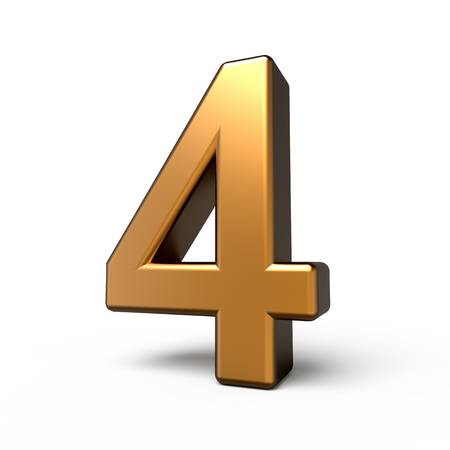 Raw material preparation
Size reduction
Mixing, forming, and coating
Separation process
FDE 101-BCFE
28.03.2019
7
RAW MATERIAL PREPARATION
FDE 101-BCFE
28.03.2019
Raw material preparation
8
Preparation of raw materials is one of the important steps for food production to produce high quality products or to offer for sale in the fresh market sector

In order to achieve this goal, application of one or more of unit operations, which are cooling, cleaning, sorting, grading or peeling, is neccessary
FDE 101-BCFE
28.03.2019
Cleaning of foods
9
Cleaning removes contaminating materials such as soil, stones, bone, metal fragments, microorganisms, fertilizers, pesticide etc…

Cleaning is one of the significant steps of food processing since it prevents spread of these contaminants to uncontaminated pieces and reduces the risk of spoilage and loss of food.

Cleaning is applied in two different ways:
Wet cleaning
Dry cleaning
FDE 101-BCFE
28.03.2019
Sorting and grading of foods
10
SORTING
GRADING
Sorting means the separation of foods according to their measurable physical properties such as size, shape, weight, color
Grading is the assessment of overall food quality using a number of attributes such as fat distribution for beef, roasting degree for coffee, aroma and flavor intensity for cheese
FDE 101-BCFE
28.03.2019
11
SIZE REDUCTION
FDE 101-BCFE
28.03.2019
Size reduction
12
Size reduction is applied to all food process in which the food is needed to cut or broken down into smaller pieces

The main benefits of size reduction are
an increased surface area which enhance the rate of heat or mass transfer
reduced particle size facilitate the mixing of ingredients
FDE 101-BCFE
28.03.2019
13
MIXING, FORMING AND COATING
FDE 101-BCFE
28.03.2019
Mixing, forming and coating
14
Mixing operation is required whenever an ingredient is added to a food

The main purpose of the mixing is obtain a homogenous final mixture by using two or more solid, liquid or gas components
Addition of water into corn syrup (liquid to liquid)
Addition of sugar into flour (solid to solid)
Addition of sugar into fruit juice (solid to liquid)
Diffusion of air into ice cream dough during ice cream making (gas to liquid)
28.03.2019
FDE 101-BCFE
Calculation of uniformity of mixing and required mixing time
15
: standard deviation
n : number of samples
c : concentration of the component in each sample
   : the mean concentration of samples
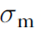 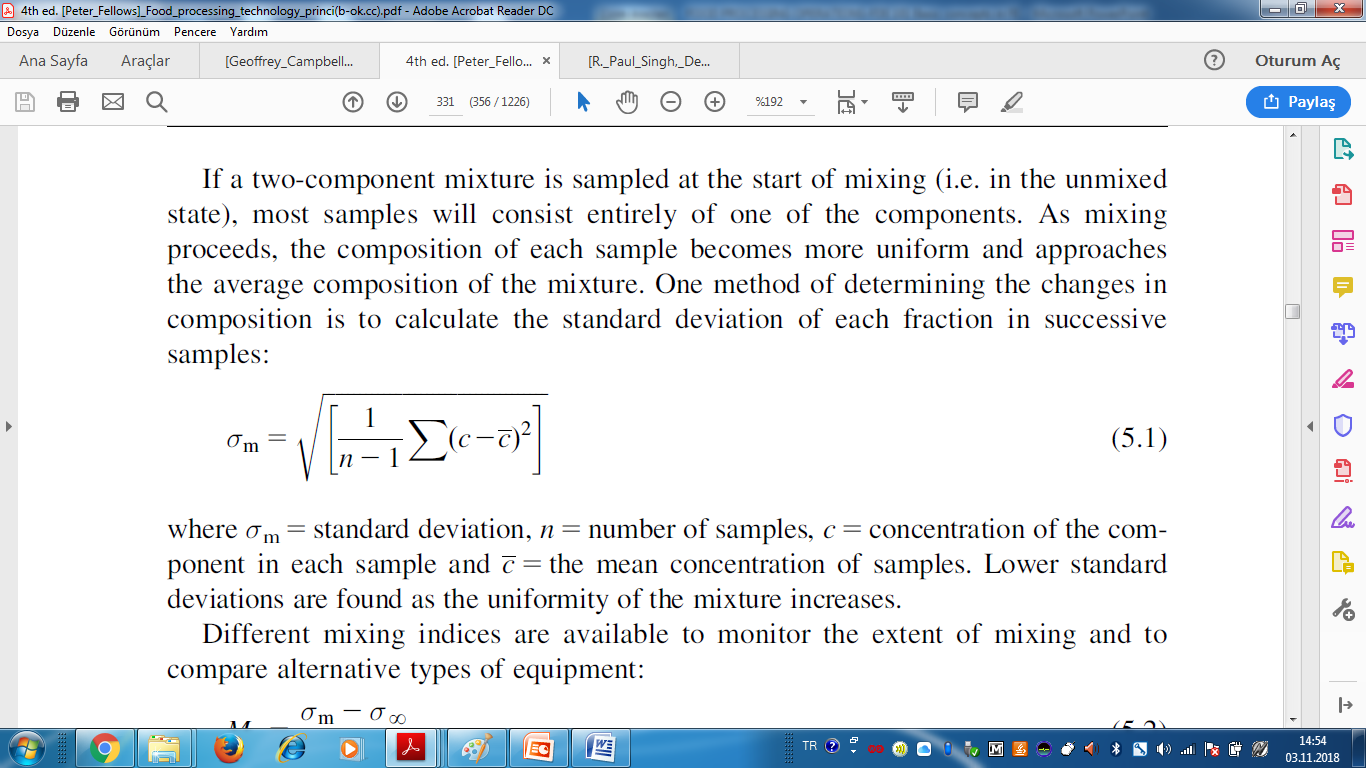 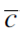 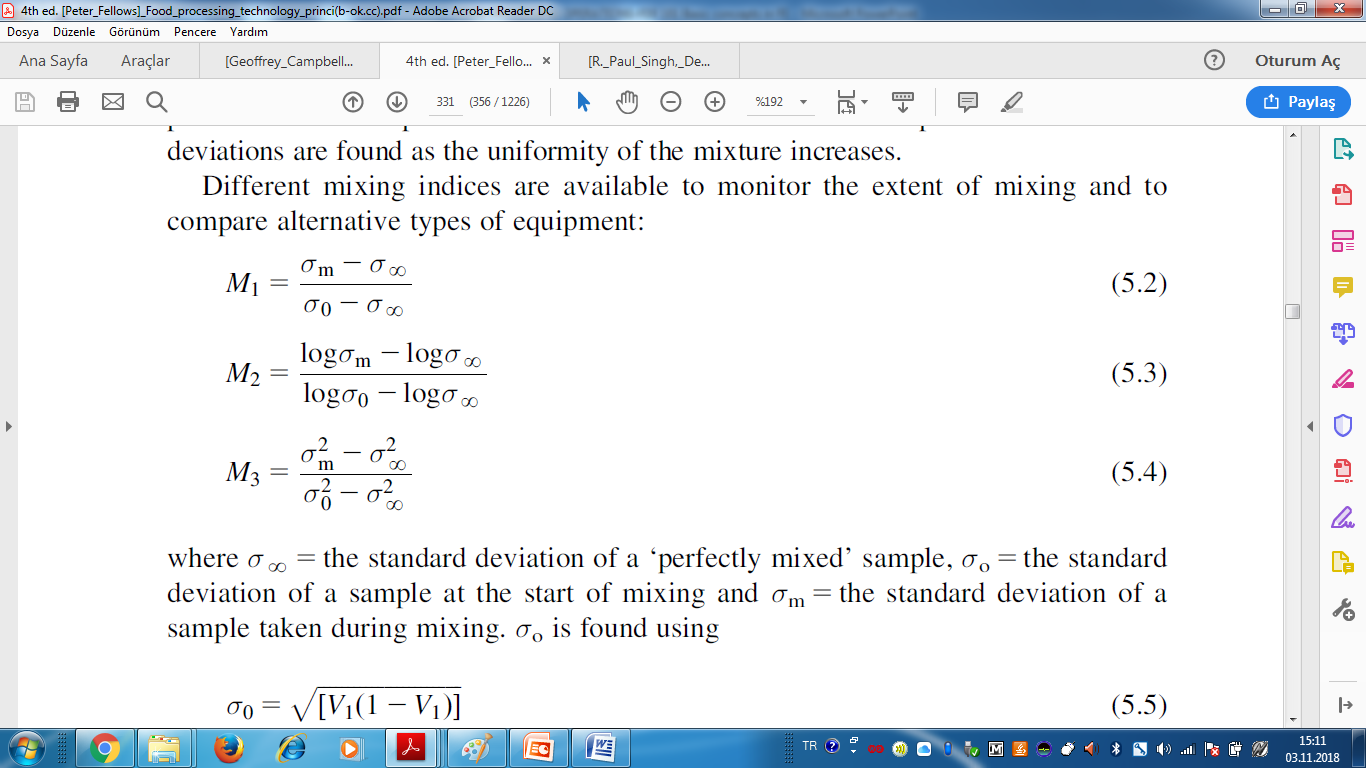 : Standard deviation of a perfectly mixed sample
   : Standard deviation of a sample at the start of mixing
    : Standard deviation of a sample taken during mixing
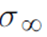 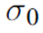 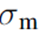 28.03.2019
FDE 101-BCFE
Problem
16
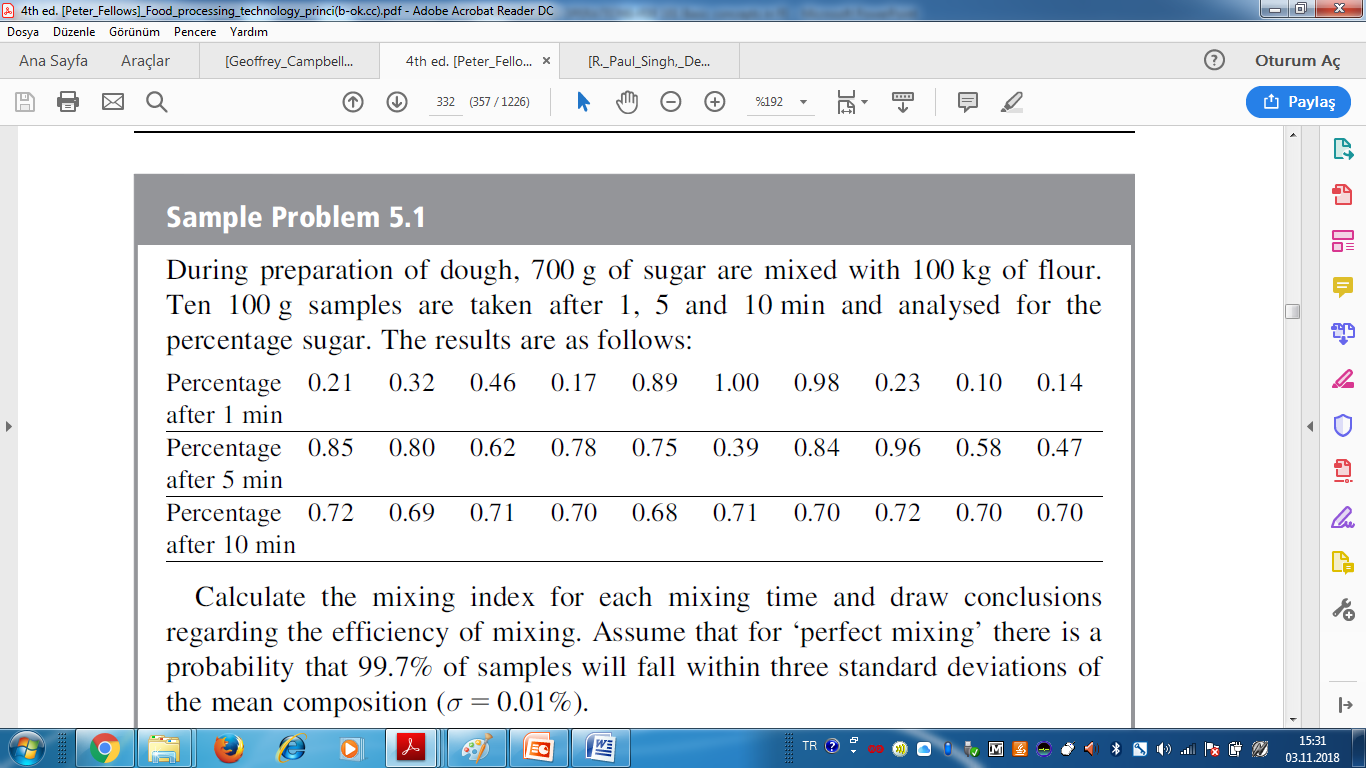 FDE 101-BCFE
28.03.2019
Agitation of liquid materials
17
Access link https://www.youtube.com/watch?v=23X1eB5KryQ
Agitation is used for liquid foods. For example
to blend one liquid into another miscible liquid
to disperse gas in a liquid
to disperse one liquid into another immiscible liquid
Liquid agitator
FDE 101-BCFE
28.03.2019
Froude number
18
Froude number is a dimensionless number, which is ratio of the inertial force to gravitational force
If the vessel has blades, the role of the Froude number is negligible
If the vessel has no blade, we have to take into consider the role of the Froude number
N: Rotational speed (revolution/s)
Di: Diameter of the impeller (m)
μ: Viscosity of the liquid (kg/ms)
   : Accelaration due to gravity (m/s2)
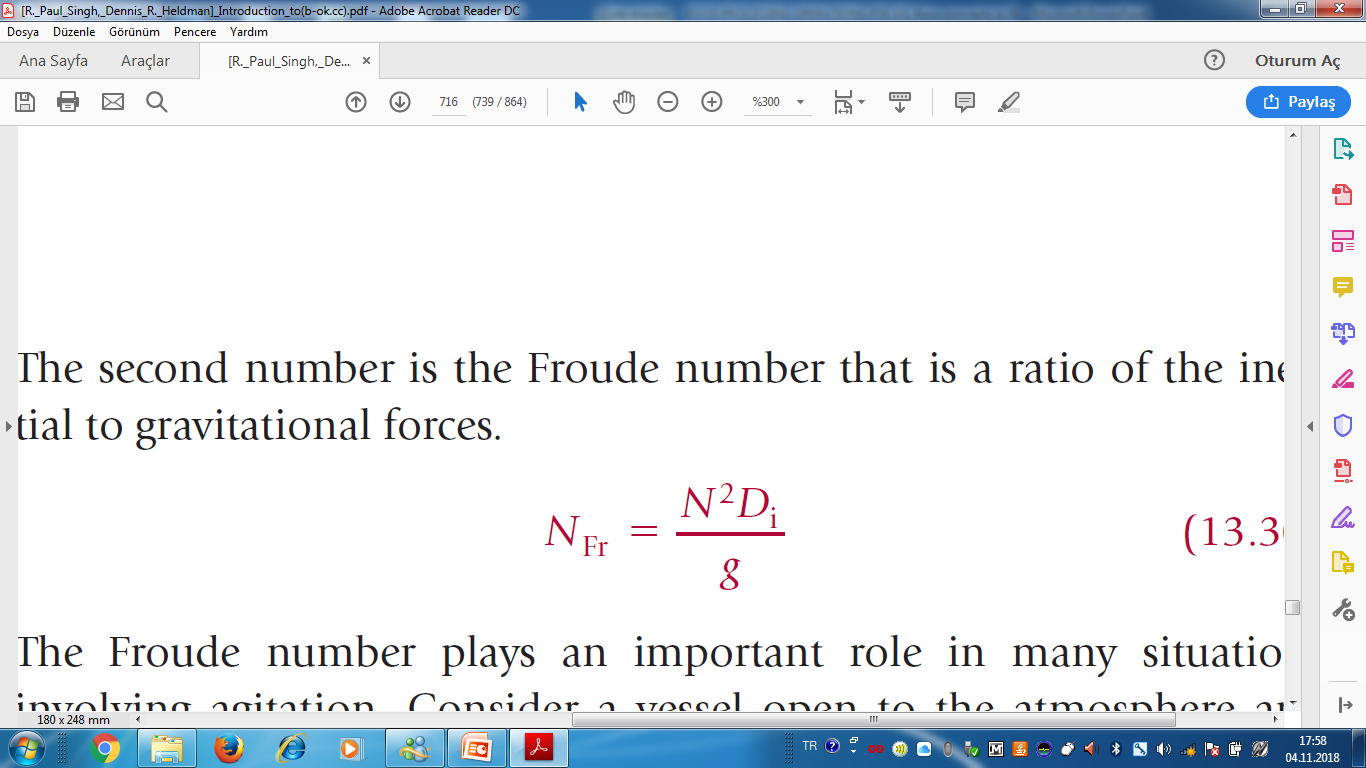 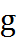 FDE 101-BCFE
28.03.2019
The curve drawn to find Np
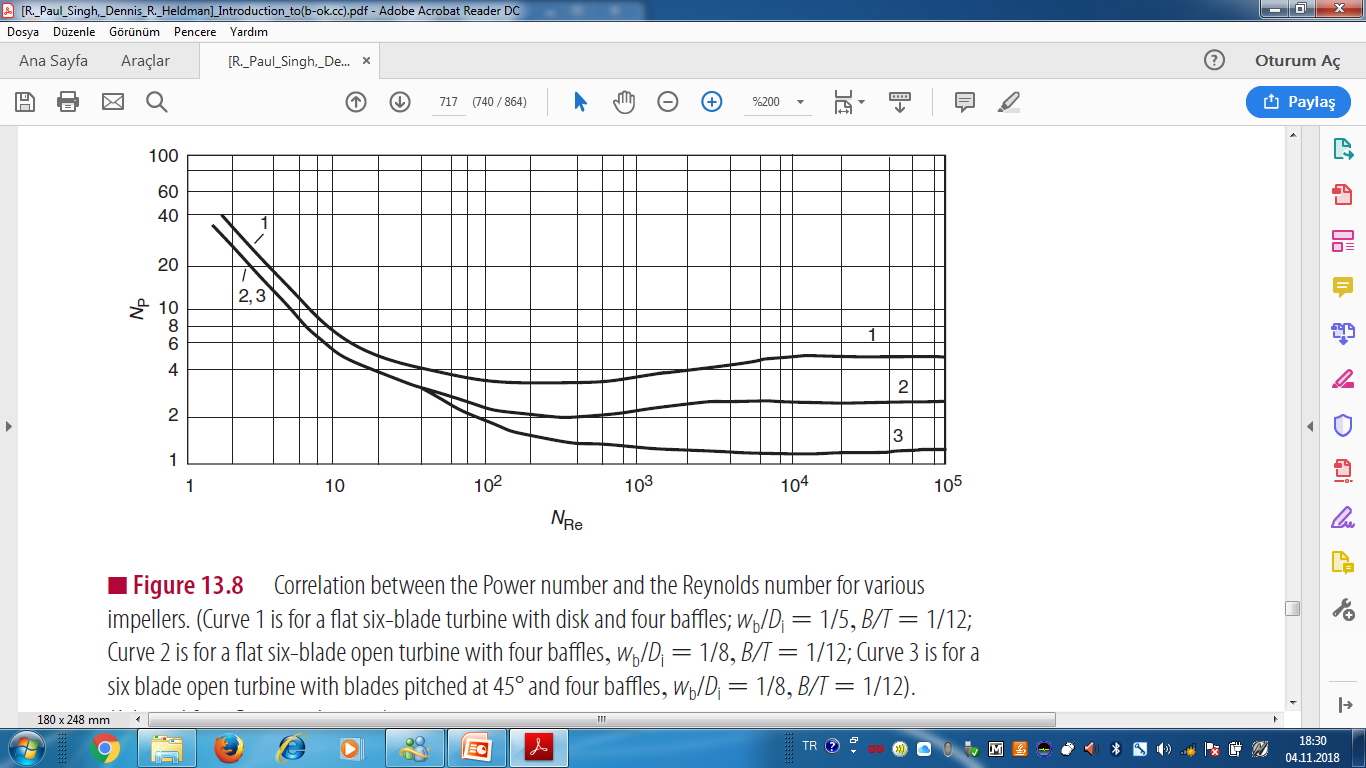 FDE 101-BCFE
19
28.03.2019
Problem
20
A concentrated fruit juice with a viscosity of 0.03 kg/ms and a density of 1100 kg/m3 is being agitated in an agitation system containing a turbine impeller. The impeller has a disk with six blades. The tank diameter is 1.8 m. The height of the liquid in the tank is the same as the tank diameter. The impeller diameter is 0.5 m. The width of the blade is 0.1 m. The tank is equipped with four baffles, each with a width of 0.15 m. If the turbine is operated at 100 rpm, determine the required power.
FDE 101-BCFE
28.03.2019
21
SEPARATION PROCESSES
FDE 101-BCFE
28.03.2019
Separation process
22
This operation is designed for the separation or physical removal of food components
Main separation processes
28.03.2019
FDE 101-BCFE
CENTRIFUGATION
FDE 101-BCFE
23
28.03.2019
Centrifugation
24
Two main applications of centrifugation used in the food industry are separation of immiscible liquids and separation of solids from liquids

The separation factor is centrifugal force, which is generated when materials are rotated.

The size of the force depends on the radius, speed of rotation and the density of the centrifuged materials.
FDE 101-BCFE
28.03.2019
Working principles of centrifugation
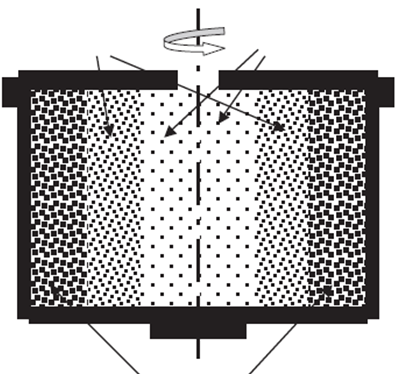 Light phase
Medium phase
Centrifugal force acts outwards from the centre
Acceleration force acts towards the centre of the cycle
Heavy phase
When a material (milk) is exposed to centrifugation, the heavier phase (water in milk) moves to the wall of the centrifuge and the lighter phase (fat in milk) is displaced to an inner annulus of the centrifuge as a result of the effect of these forces
25
Animation for centrifugation
26
Access link : https://www.youtube.com/watch?v=sDhueH3q6Y4
FDE 101-BCFE
28.03.2019
Basic equations related with centrifugation
27
The centrifugal force is calculated by using this formula



Fc: centrifugal force
m: mass of the particle (kg)
r: radial distance to the centre of rotation (radius) (m)
ω: angular velocity of the particle (rad/s )
   : acceleration due to gravity (9.81 m/s2 )
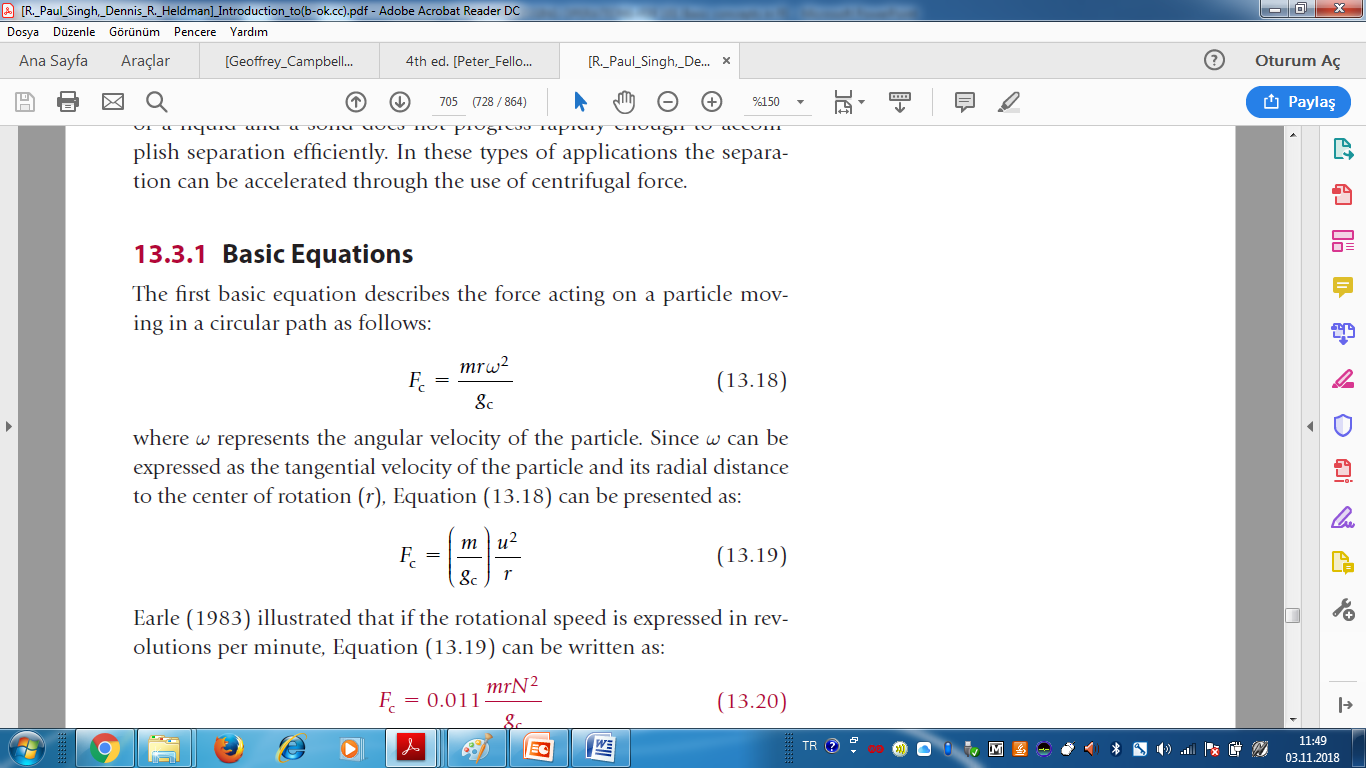 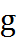 FDE 101-BCFE
28.03.2019
Calculation for centrifugal force
28
Centrifuge speeds are normally expressed as in revolution per minute (rpm)
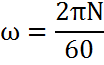 N: revolution per minute
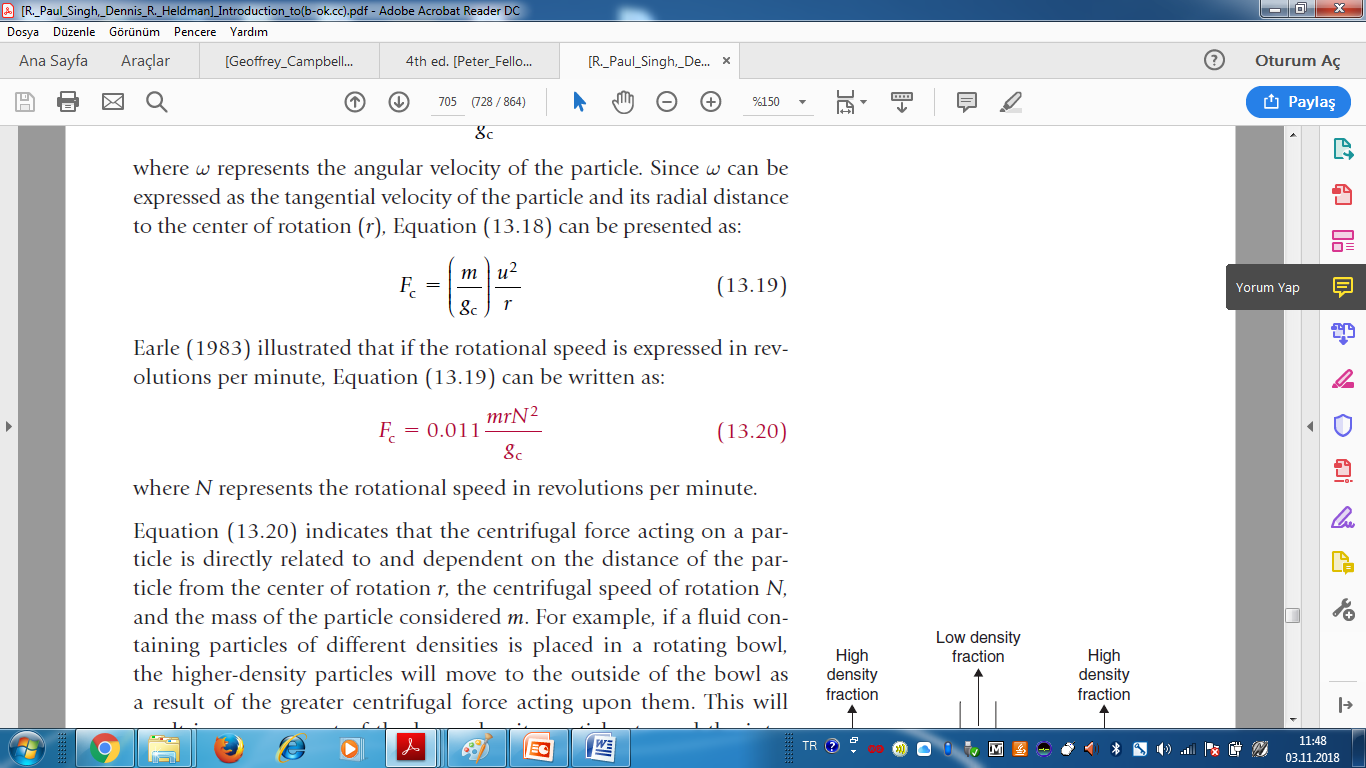 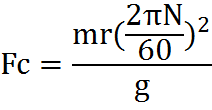 FDE 101-BCFE
28.03.2019
Calculation for the rate of seperation
29
The rate of separation as expressed by velocity is calculated by formula given below




This formula is used to calculate the separation rate between two phases (solid in liquid) with different densities
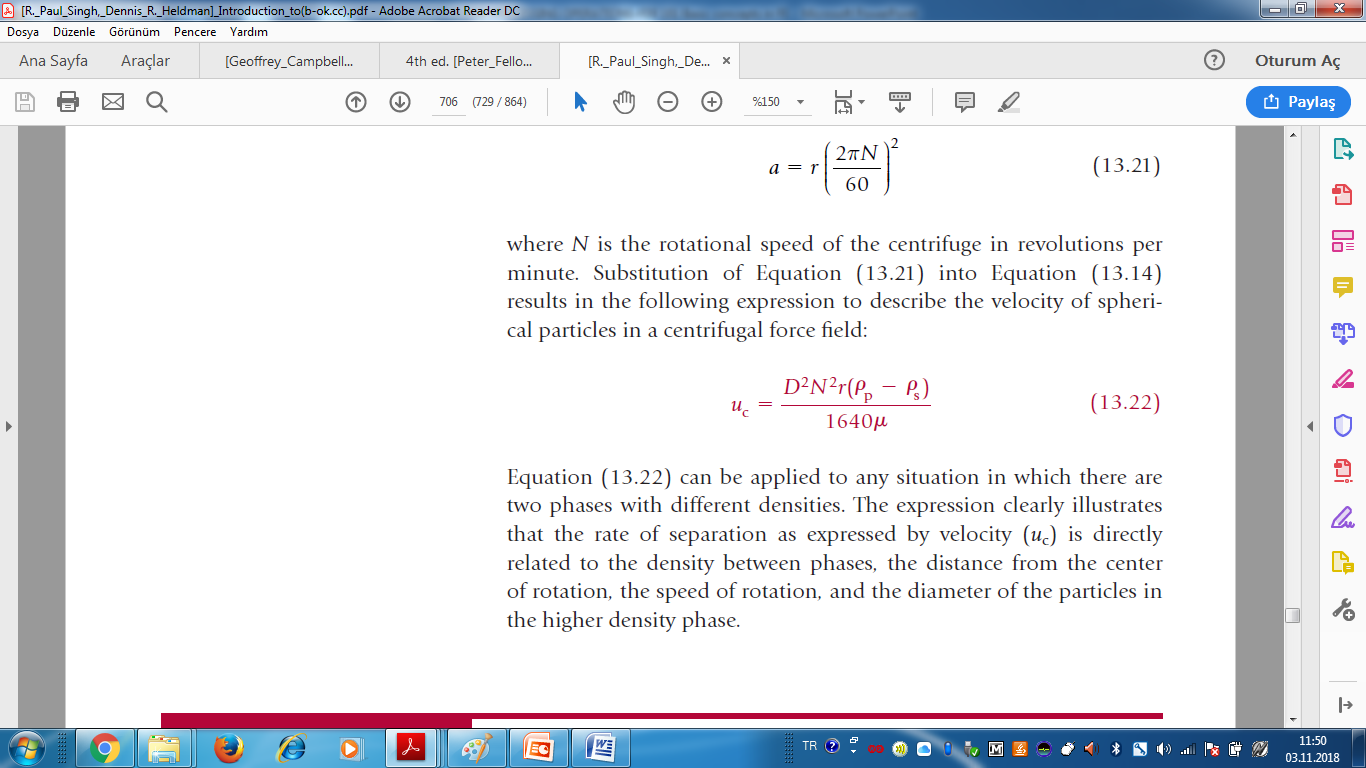 FDE 101-BCFE
28.03.2019
Calculation for the rate of seperation
30
D: Particle diameter (m)
N: Rotation speed (rpm)
r: Radius (m)
ρp: Density of the continous phase (kg/m3)
ρs : Density of the dispersed phase (kg/m3)
μ: Viscosity of the continous phase (kg/ms)
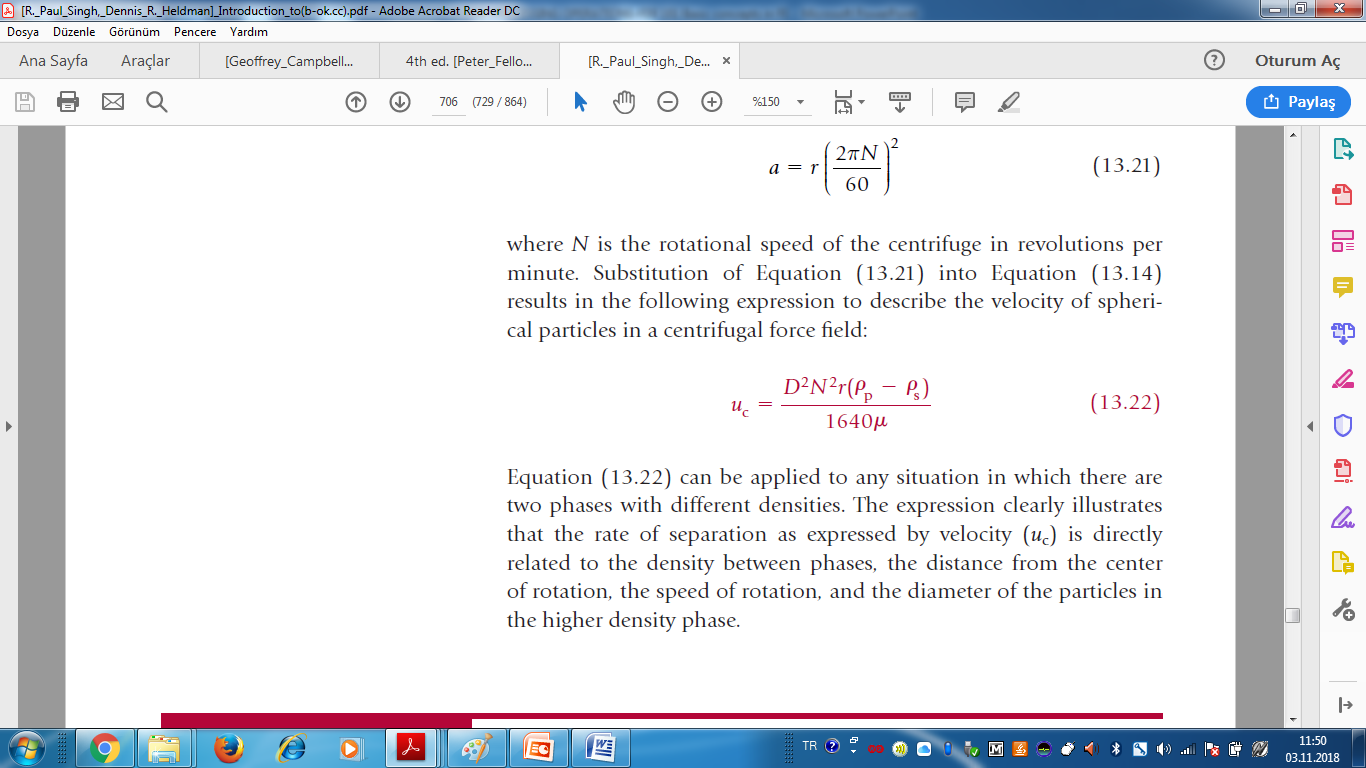 Velocity for separation (m/s)
FDE 101-BCFE
28.03.2019
What is density and viscosity
31
Viscosity is defined as resistance to flow of a liquid

Water vs. honey

Density is the amount of material mass in a given volume
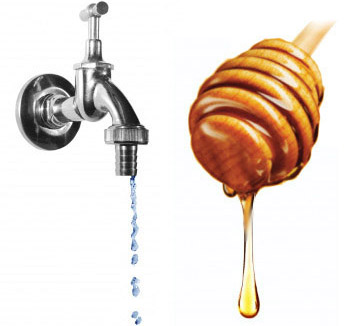 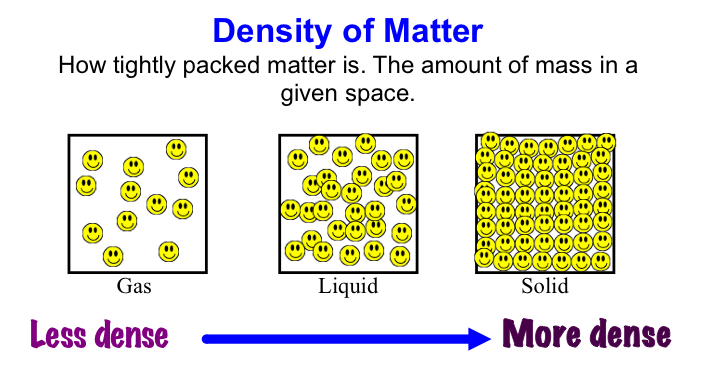 FDE 101-BCFE
28.03.2019
Problems
32
Beef is clarified from the unwanted compounds by using centrifugate operation at 2600 rpm, with a radius of 15 cm. Calculate the centrifugal force for this operation.
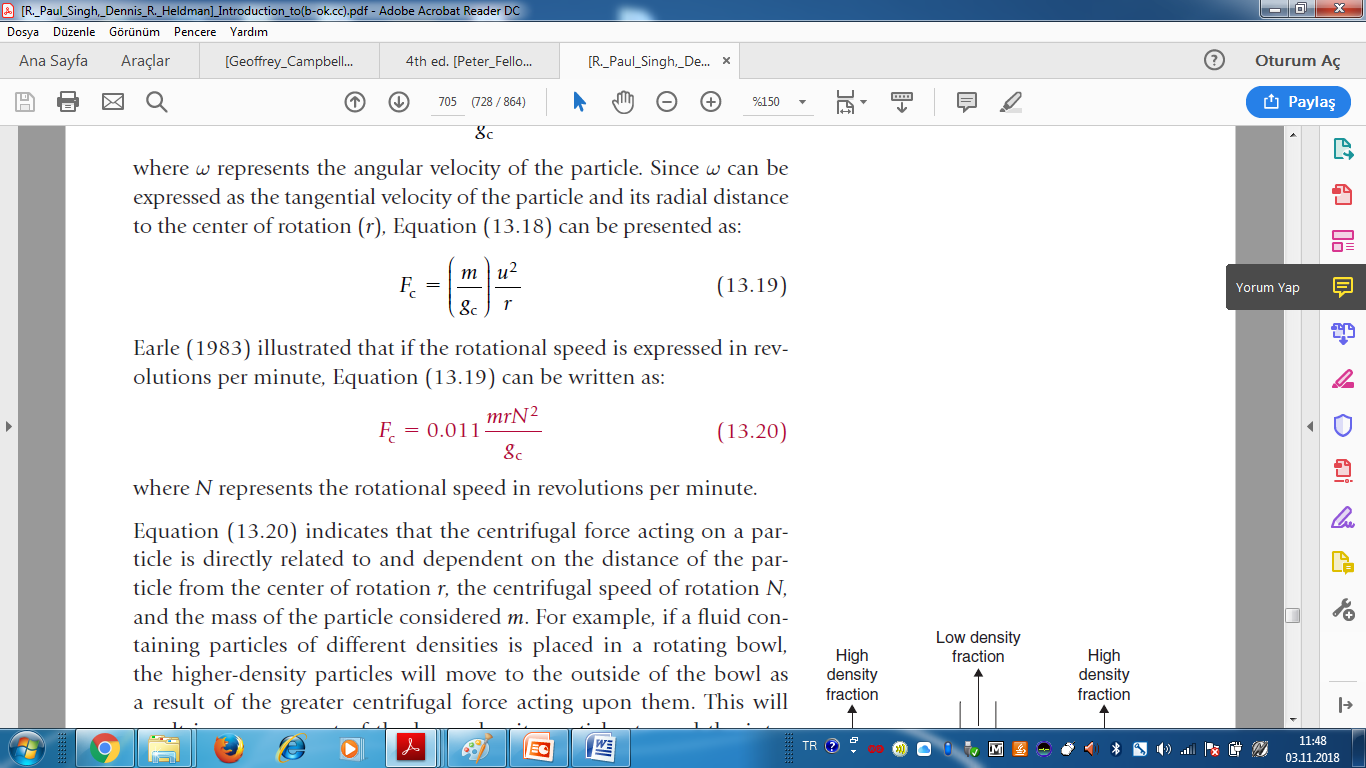 FDE 101-BCFE
28.03.2019
Problems
33
The solid particles in a liquid-solid suspension are to be separated by centrifugal force. The particles are 100 microns in diameter with a density of 800 kg/m3. The liquid is water with a density of 993 kg/m3, and the effective radius separation is 7.5 cm. If the required velocity for separation is 0.03 m/s, determine the rotation speed for the centrifuge.
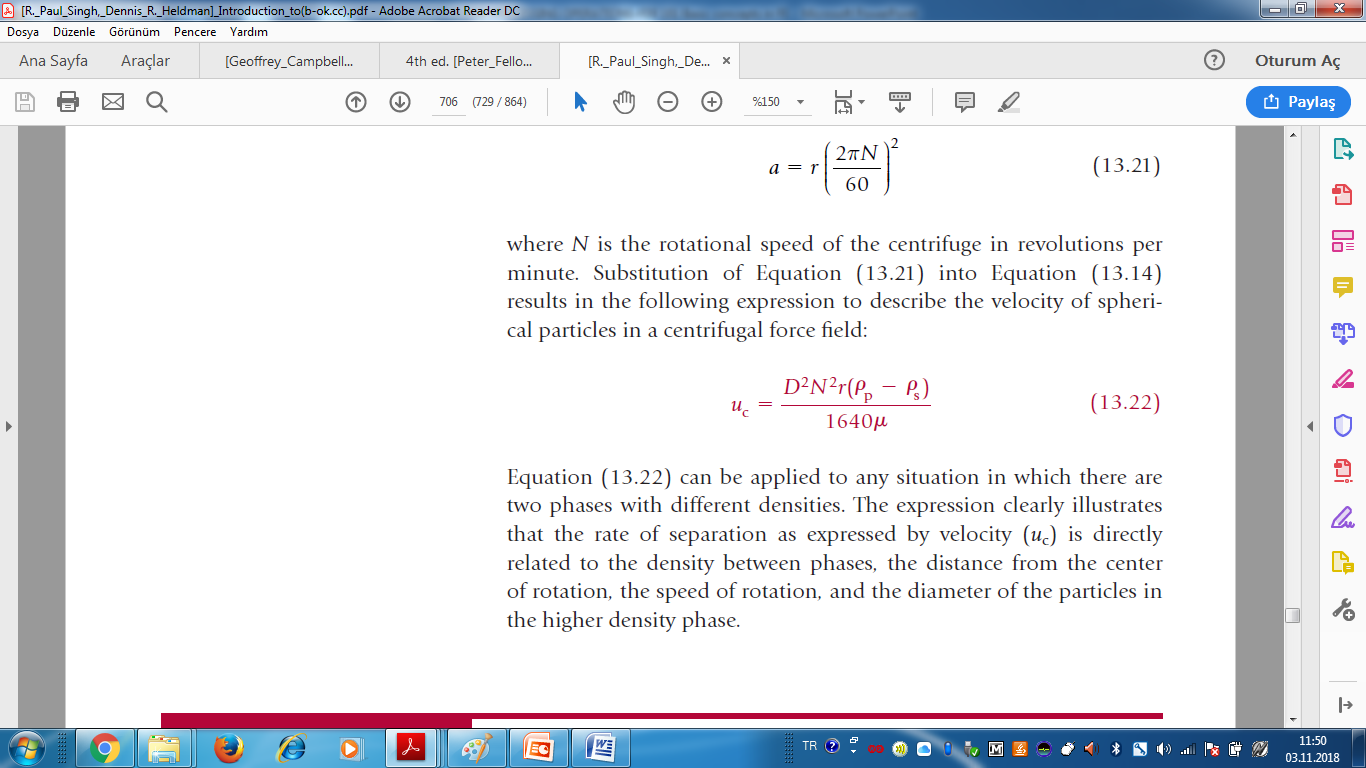 FDE 101-BCFE
28.03.2019
Liquid-liquid separation
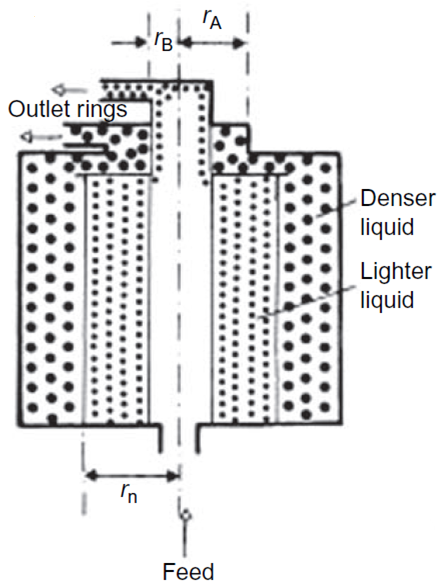 rA: radius for the heavy phase outlet

rB: radius for the light phase outlet

rn: radius for inlet (feeding)
FDE 101-BCFE
34
28.03.2019
Calculation of inlet radius
35
The formula given below is used to determine the position/radius of feed and discharge pipes and to design of the separation cylinder for liquid-liquid systems 



ρA: Density of the heavier phasee
ρB : Density of the lighter phase
rA/r1: radius for the heavy phase outlet
rb/r1: radius for the light phase outlet
rn: radius for the inlet
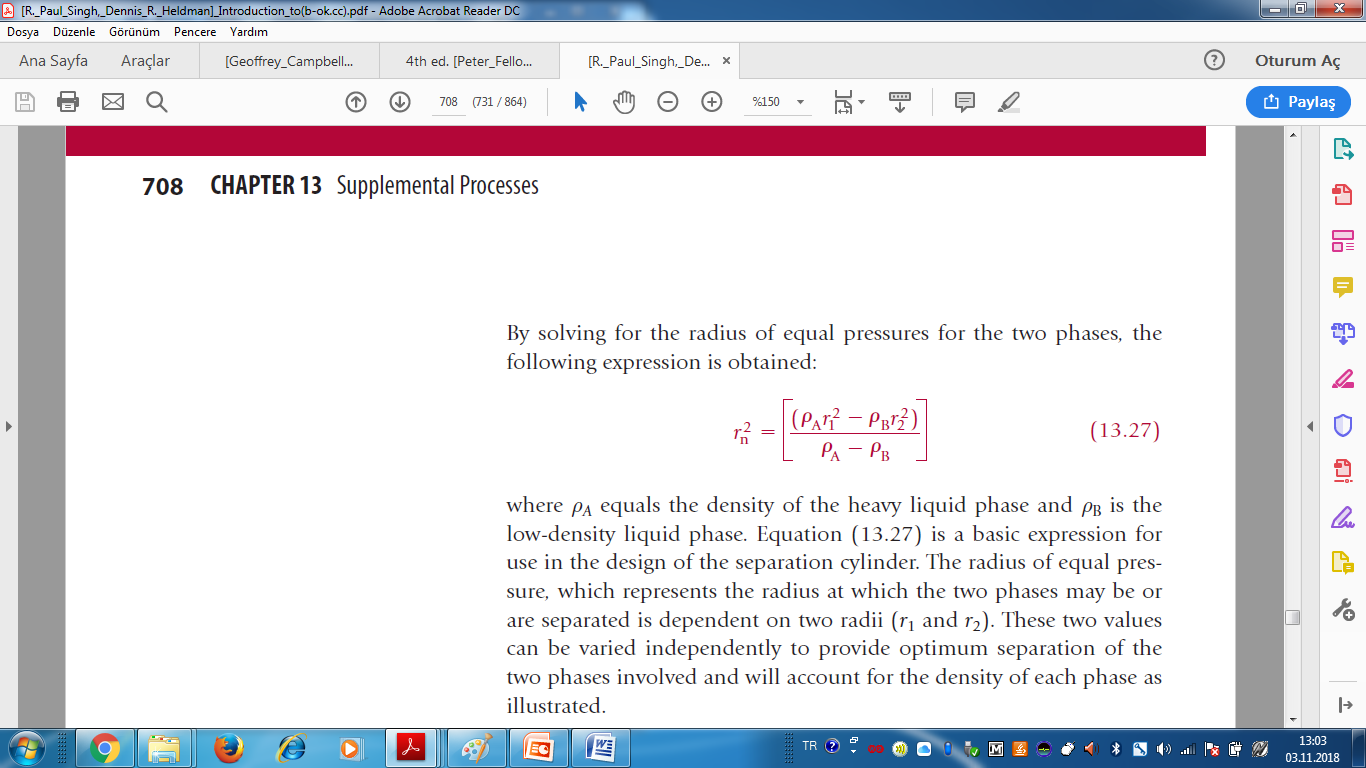 FDE 101-BCFE
28.03.2019
Problems
36
Cream is separated from the whole milk by using centrifugation. The density for the skim milk is 1025 kg/m3 and it has a 5 cm outlet radius. Radius of cream outlet is 2.5 cm and the density for cream is 865 kg/m3. Design the separation cylinder and suggest a required radius for the feeding (inlet).
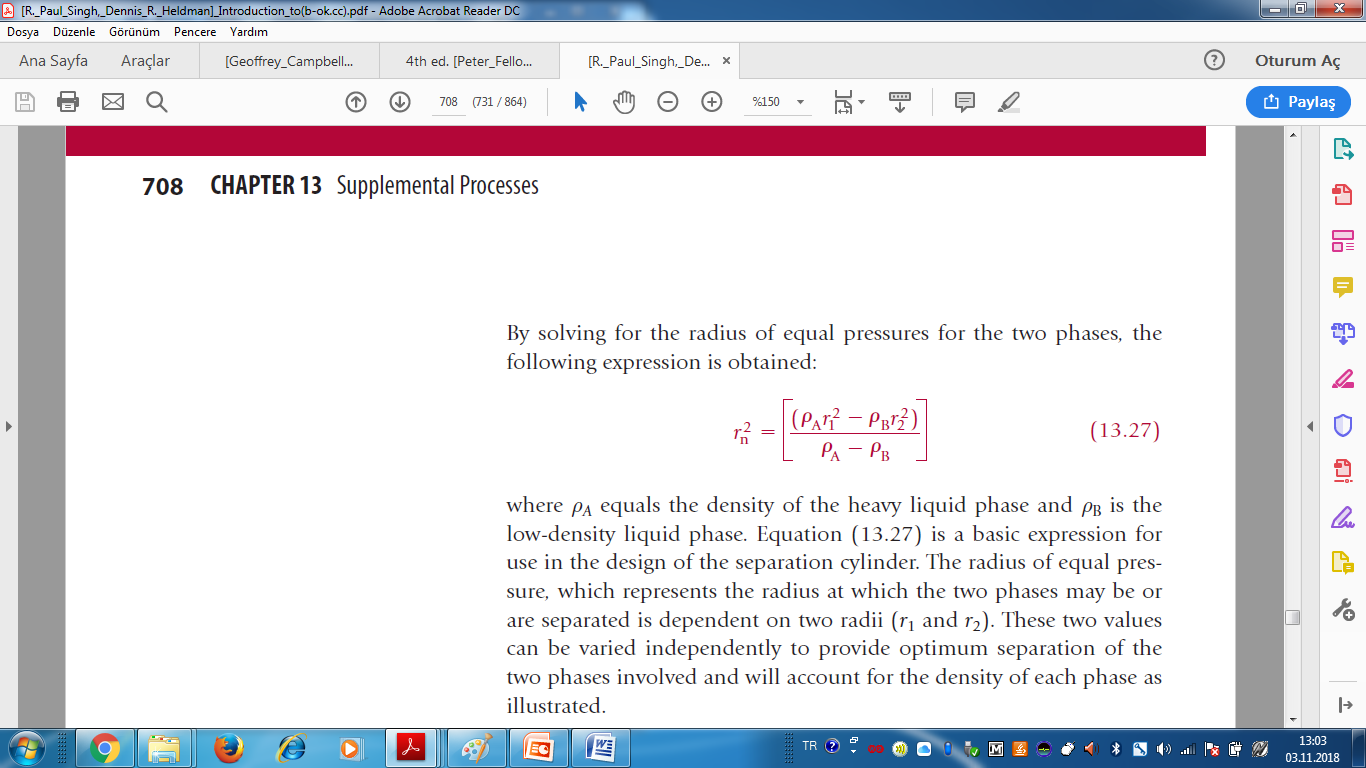 FDE 101-BCFE
28.03.2019
FILTRATION
FDE 101-BCFE
37
28.03.2019
Filtration
38
Filtration is the removal of insoluble solids from a liquids by passing it through a porous material

Filtration is used to clarify wine, beer, juices, oils and syrups in the food industry
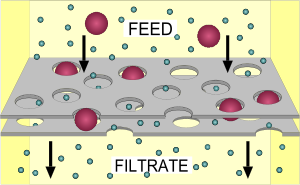 Filter medium
FDE 101-BCFE
28.03.2019
Formation of filter cake
39
The solids removed from the liquid accumulate in the filter medium, which is called filter cake.
The formation of filter cake and its thickness affect the filtration rate as shown in the figure
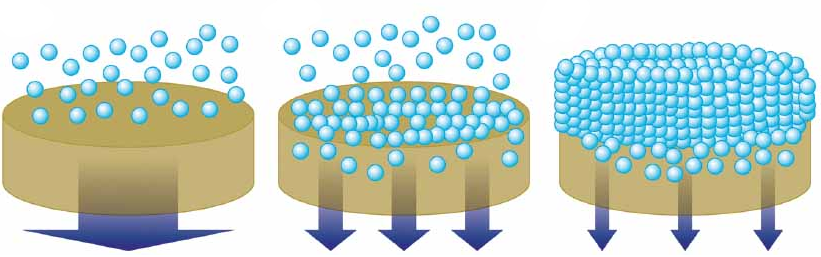 28.03.2019
FDE 101-BCFE
Factors that affect the filtration rate
40
The  factors, which affect the filtration rate, are listed below

The presence and thickness of filter cake (the resistance of the filter cake)
The pressure drop across the filter medium
The area of the filtering surface
The viscosity of the filtrate 
The resistance of the filter medium
FDE 101-BCFE
28.03.2019
Calculation of filtration rate
41
The rate of filtration can be described as the ratio of driving force (the pressure required to move the fluid through the filter medium) to resistance


The mathematical equation to calculate rate of filtration is given below
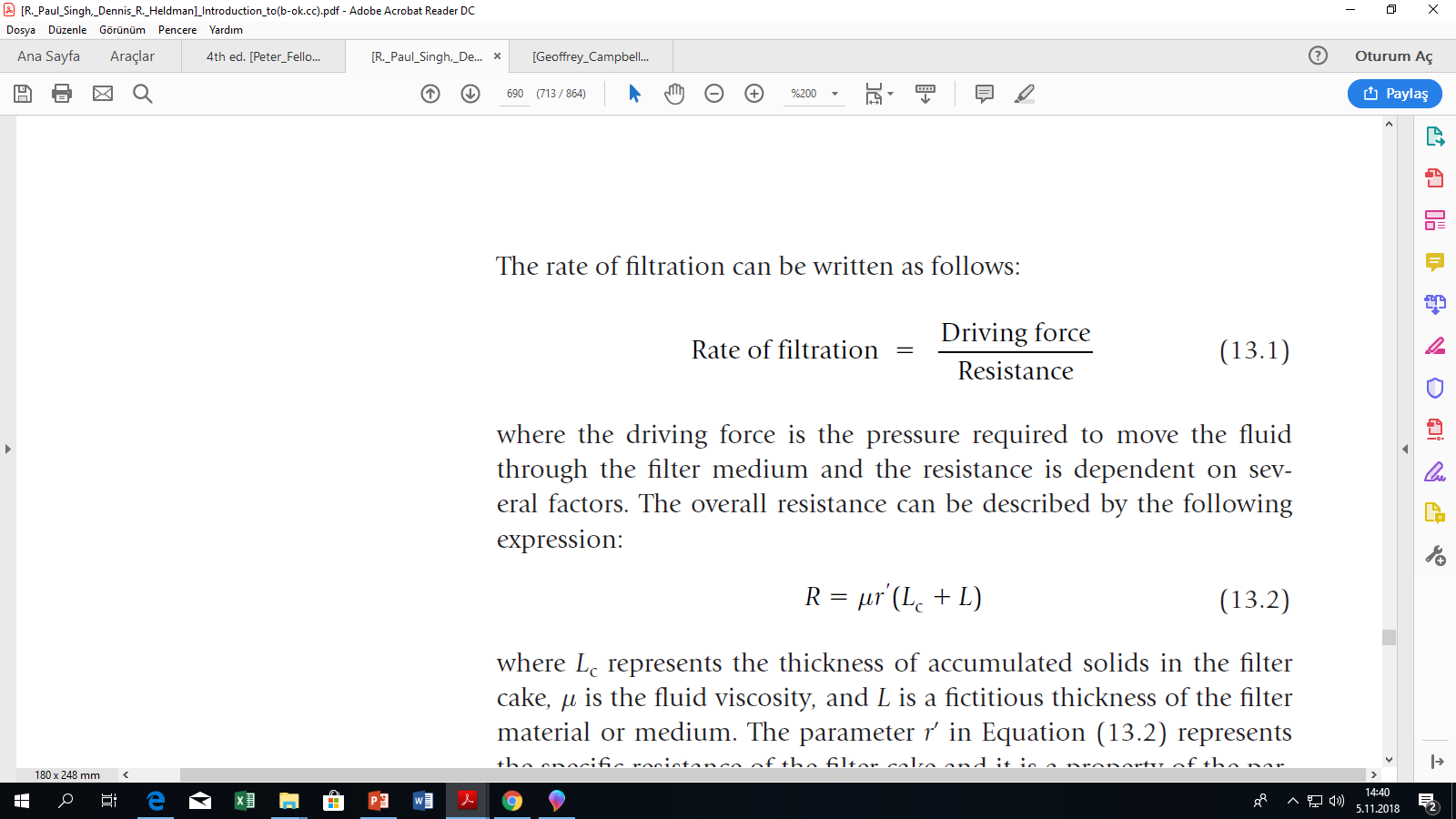 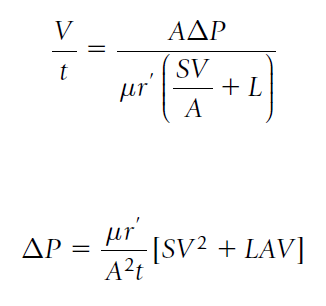 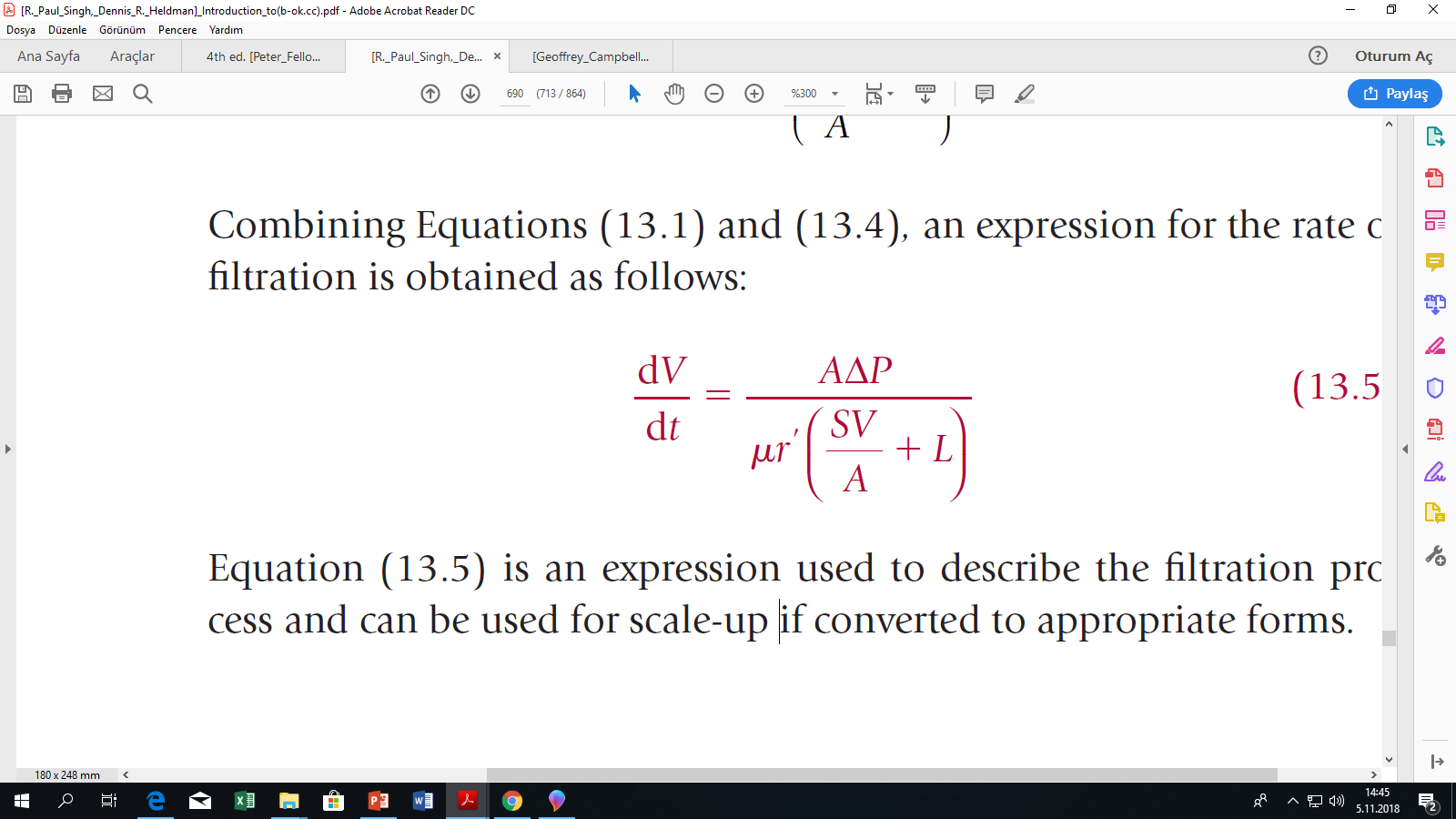 Volumetric flow rate (m3/s)
FDE 101-BCFE
28.03.2019
Filtration process
42
The filtration process may occur in two phases

Constant-rate filtration, which is normally occur during the early stages of the process
Constant-pressure filtration, which is occur during the final stages of the process
FDE 101-BCFE
28.03.2019
Constant-rate filtration
43
Constant-rate filtration is shown by the formula given below, which is used to determine the required pressure drop as a function of the filtration rate
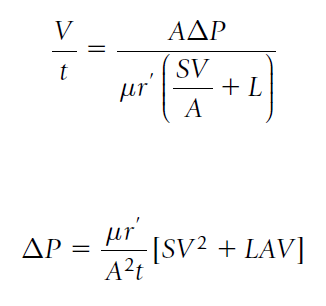 If the thickness of the filter medium (L) is negligible, the equation is corrected
Reorganize the formula
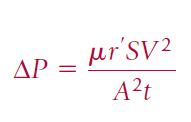 FDE 101-BCFE
28.03.2019
Constant-rate filtration
44
The equation given below is used to predict pressure drop requirements for a filter during the early stages of the process
∆P: Pressure drop requirements (Pa)
µ: Viscosity of the fluid (kg/ms)
r’: The spesific resistance of the filter cake
S: Solid content of the fluid
A: Cross-sectional area of the filter (m2)
V: Volume (m3)
t: The filtration time (s)
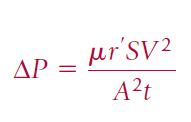 FDE 101-BCFE
28.03.2019
Problem
45
An air filter is used to remove small particles from an air supply to a quality control laboratory. The air (0°C) is supplied at a rate of 0.5 m3/s through an air filter with a 0.5 m2 cross-sectional area. If the pressure drop across the filter is 0.25 cm water after one hour of use, determine the life of the filter if a filter change is required when the pressure drop is 2.5 cm of water.

Assumption: Due to the nature of air filtration, constant-rate filtration can be assumed and the filter medium thickness is negligible.
Use the table (A.4.4) given at next slide to find the viscosity of the air.
FDE 101-BCFE
28.03.2019
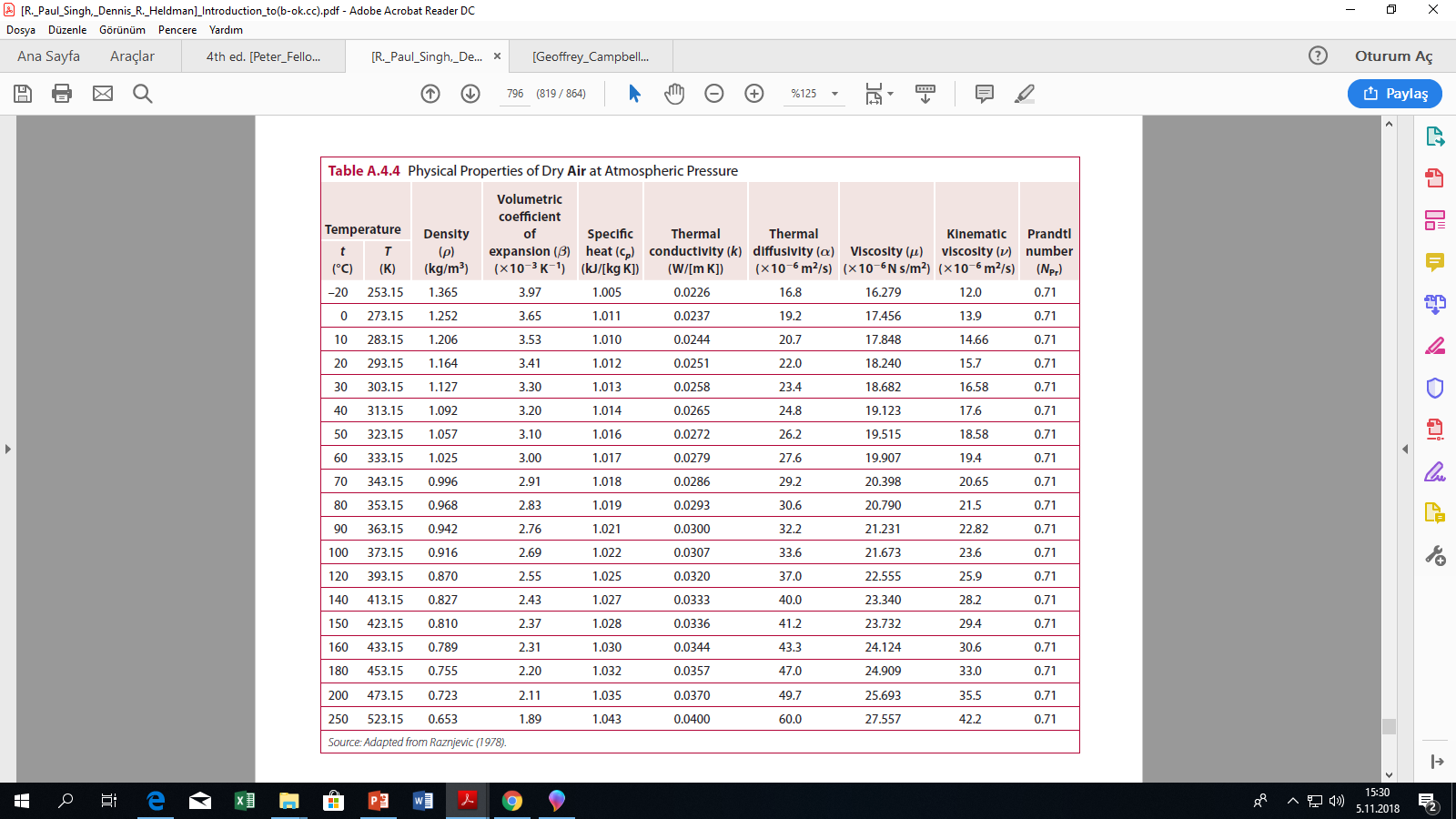 FDE 101-BCFE
46
28.03.2019
Constant-pressure filtration
47
The equation used to define the constant-pressure filtration is given below
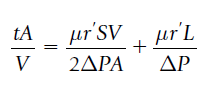 ∆P: Pressure drop requirements (Pa)
µ: Viscosity of the fluid (kg/ms)
r’: The spesific resistance of the filter cake
S: Solid content of the fluid
A: Cross-sectional area of the filter (m2)
V: Volume (m3)
t: The filtration time (s)
If the medium thickness (L) is negligible, the equation is corrected
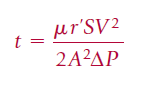 FDE 101-BCFE
28.03.2019
Problem
48
The liquid is filtered at a pressure of 200 kPa through a 0.2 m2 filter. Initial results indicate that 5 min is required to filter 0.3 m3 of liquid. Determine the time that will elapse until the rate of filtration drops to 5x10-5 m3/s. 

Assumption: Due to information given in the question, filtration is assumed to be constant-pressure condition and the filter medium thickness (L) is negligible.
FDE 101-BCFE
28.03.2019
Main factors affecting the filtration process
49
The rate of filtration is directly dependent on two main factors: filter medium and fluid being filtered
Formula for the calculation of filtration rate
Filter medium is described in terms of filtration area and the spesific resistance of filter medium. 
When the area increases, the filtration rate increases. 
When the resistance against to filtration increases as a result of filter cake formation, the filtration rate decreases.
Fluid being filtered as described by the viscosity of the fluid. The filtration rate and the fluid viscosity are inversely related. 
As the viscosity of the fluid increases, the filtration rate decreases.
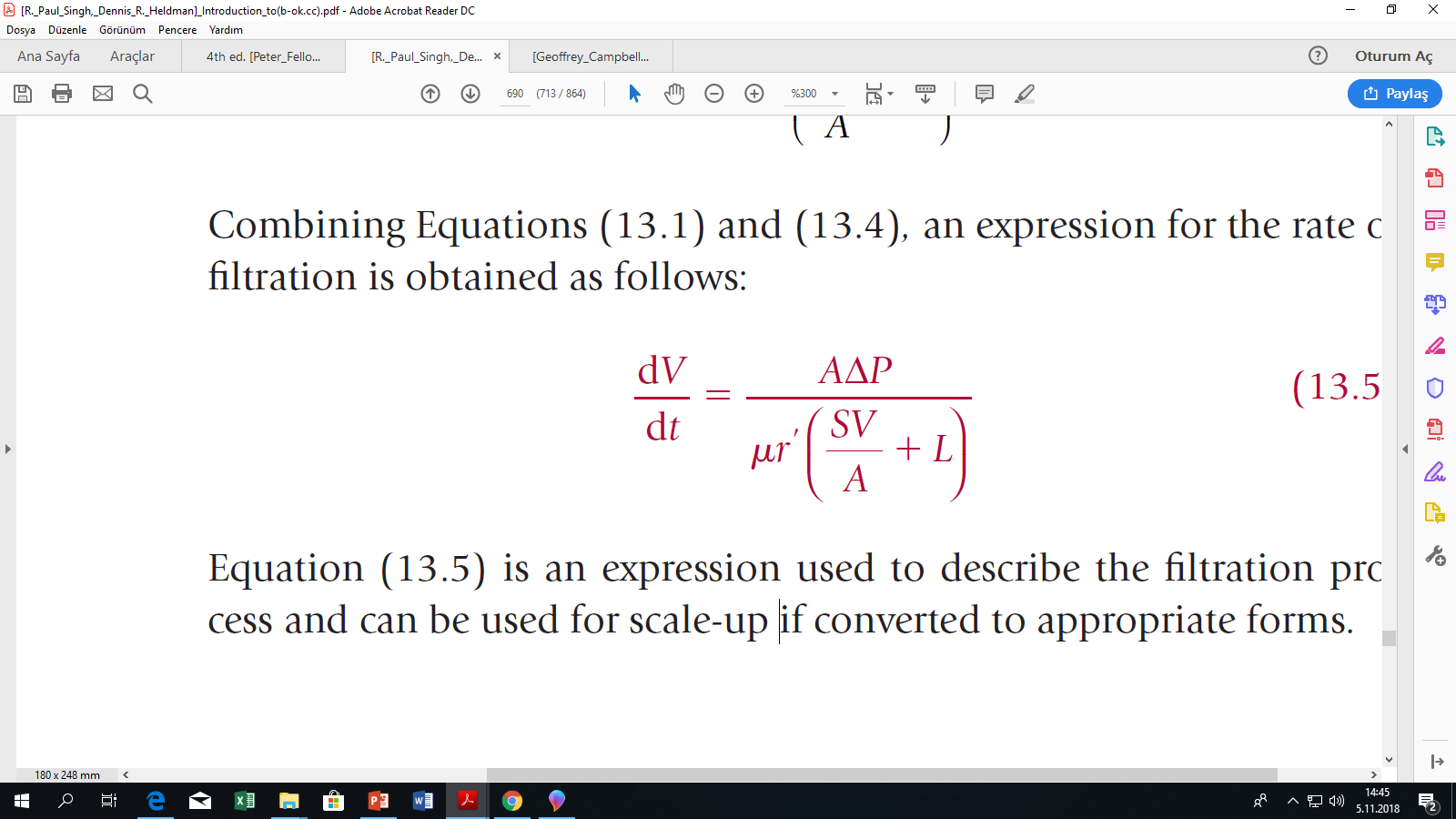 FDE 101-BCFE
28.03.2019
Design of a filtration system
50
The usage of equations given for constant-rate and constant-pressure filtration systems requires knowlegde of several parameters. However, in most cases, viscosity and spesific resistance values may not be known. Additionally, filter medium thickness (L) is not assumed to be negligible.

A small or pilot-scale operation in the food industry results in determination of filtration rate after given periods of time at a constant-pressure on the small scale filter.
FDE 101-BCFE
28.03.2019
Design of a filtration system
51
We can use the formula given below to design the filtration system, which is also used to define the constant-pressure filtration systems.
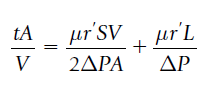 FDE 101-BCFE
28.03.2019
Design of a filtration system (an approach)
52
If we resemble this equation to another basic equation
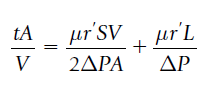 b, which is called intercept, is equal to
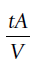 y is equal to
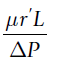 y = ax + b
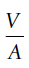 a, which is called slope, is equal to
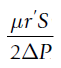 x is equal to
FDE 101-BCFE
28.03.2019
Design of a filtration system (an approach)
53
If we draw a filtration graph by using the information given in the slide, which is the previous one,
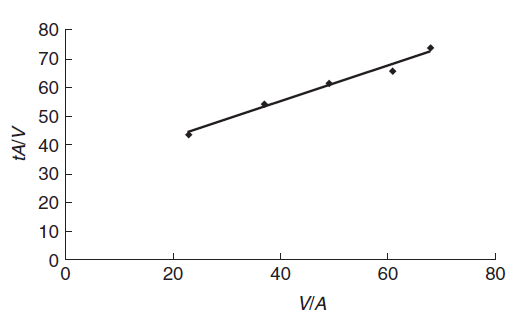 Y AXIS
y = ax + b
X AXIS
FDE 101-BCFE
28.03.2019
Problem
54
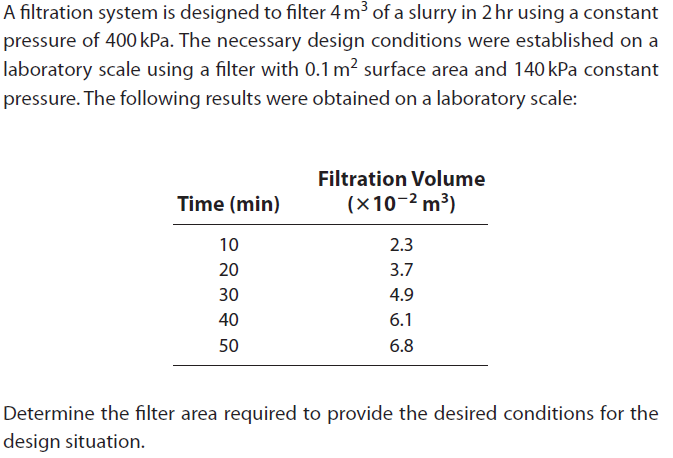 FDE 101-BCFE
28.03.2019
Problem (cont.)
55
Desired conditions
Designed conditions
Volume (V): 4 m3
Time (t): 2 hour
Pressure (∆P): 400 kPa
Area (A): 0.1 m2
Pressure (∆P): 140 kPa
FDE 101-BCFE
28.03.2019
Problem (cont.)
56
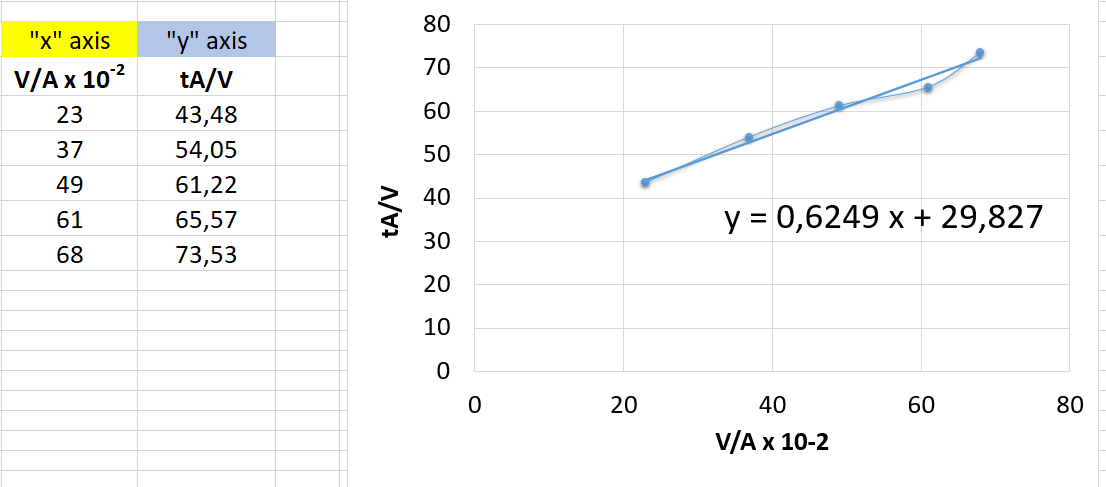 intercept
slope
FDE 101-BCFE
28.03.2019
Problem (cont.)
57
Desired conditions
Designed conditions
Volume (V): 4 m3
Time (t): 2 hour
Pressure (∆P): 400 kPa

Ouestion:
Filter area ???
Area (A): 0.1 m2
Pressure (∆P): 140 kPa
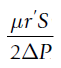 Slope 0.6249
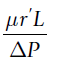 Intercept 29.827
FDE 101-BCFE
28.03.2019
EXTRACTION USING SOLVENTS 
(Solid-liquid extraction)
58
FDE 101-BCFE
28.03.2019
Extraction using solvents
59
Solid-liquid extraction is defined as removal of a desired compound, which is called solute, from a food by using a liquid, which is called solvent

Extraction process has many application areas in the food industry such as
Extraction of oil from oilseeds and nuts
Extraction of essential oil and flavor compounds from herbs, spices, fruits and vegetables
Coffee, tea, and decaffeinated coffee and tea
FDE 101-BCFE
28.03.2019
Some examples for the solid-liquid extraction process
60
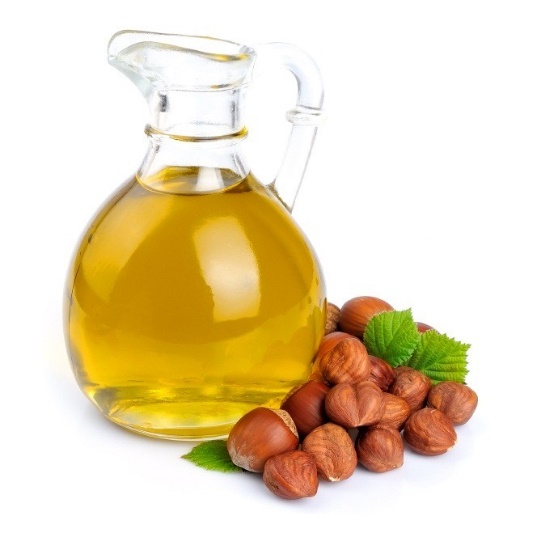 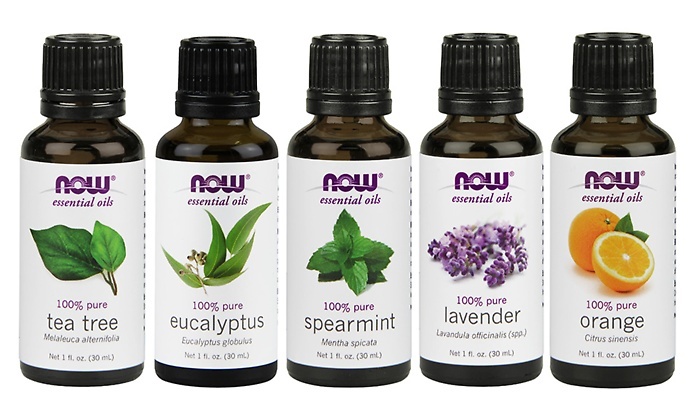 Oil extraction from herbs
Oil extraction from nuts
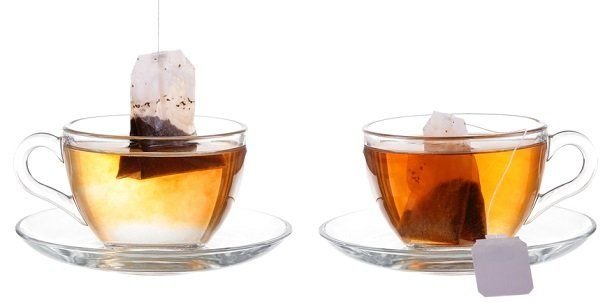 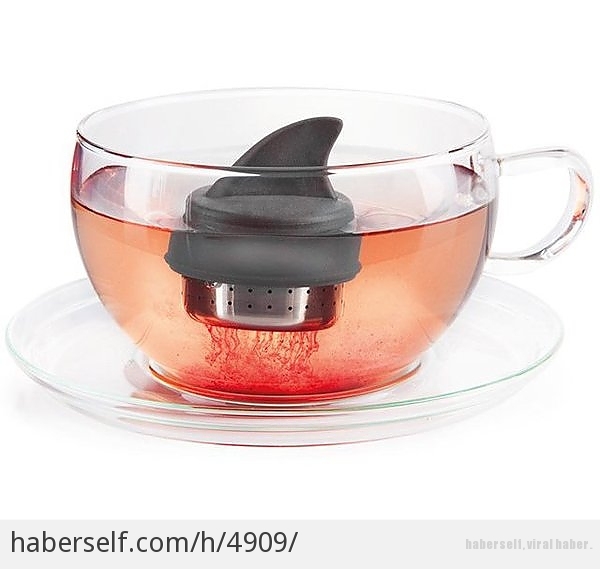 Extraction of flavor and color compounds from tea by using hot water
28.03.2019
FDE 101-BCFE
Theory of the solid-liquid extraction
61
The solid-liquid extraction involves mixing the food and solvent together, holding for a time and then separating the solvent

During the holding period of time, the mass transfer of solid compounds occur in three stages:
The solvent enters into the food and dissolve the targeted solute
The solute trapped in the solvent moves through the surface of the food
The solute becomes dispersed in the bulk of the solvent
FDE 101-BCFE
28.03.2019
Extraction using solventsAccess link: https://www.youtube.com/watch?v=cF4_RRNIGAc
62
FDE 101-BCFE
28.03.2019
Factors affecting the extraction process
63
1. The solubility properties of a solid compound in the solvent

2. The temperature of the extraction: Higher temperatures cause extraction of undesirable compounds and heat damage; although, it increases the rate of extraction

3. The surface area of the solid: Large surface increases the extraction rate

4. Viscosity of the solvent: As the viscosity decreases, the rate of extraction increases due to easily penetration ability of less viscosious solvents

5. Flowrate of solvent: As the flowrate increases, the rate of extraction increases
28.03.2019
FDE 101-BCFE
Extraction using solvents
64
Common types of solvents used for extraction process are water, organic solvents, and supercritical fluids

Water is the most convenient, cost-effective, and environmentally friendly solvent. It is widely used for the production of sugar, coffee, and tea

Oils and fats are needed organic solvents (such as acetone, butane, ethanol, hexane, methanol etc.) for extraction since they are water-insoluble

Among supercritical fluids, supercritical CO2 is generally used for the extraction process
FDE 101-BCFE
28.03.2019
Supercritical CO2
65
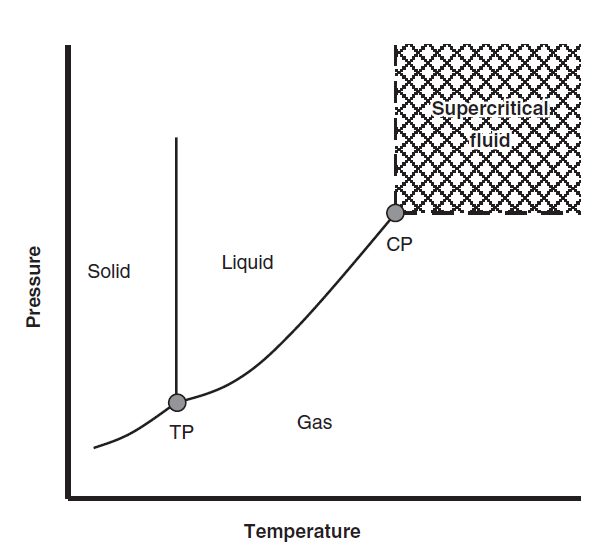 These fluids has different physical properties from liquids and gases
Supercritical CO2 acts is a liquid but it difuses like a gas
It has low viscosity
It needs low temperature for extraction
It is effectively used in the extraction process due to the advantages of these properties
31.06°C
FDE 101-BCFE
28.03.2019
References
66
Singh, R.P. and Heldman D.R. (2009) Introduction to food engineering. Chapter 13: Supplemental processes. Pages 689-720. (4th ed.) Academic Press, California, USA (In the library of our department)

Fellows, P.J. (2017). Food processing technology principles and practice. Part II Ambient Temperature Processing. Pages 201-386. (4th ed.) Woodhead Publishing, Duxford, United Kingdom

Campbell-Platt, G. (2009). Food Science and Technology. Chapter 9: Food processing, Unit operations. Pages 219-234. Blackwell Publishing (In the library of our department)
FDE 101-BCFE
28.03.2019